Συμβουλές για το πώς μπορείτε να βρείτε την κατηγορία σας για τα προϊόντα σας
http://blog.etrend.sk/tomas-tiefenbach/9-tipov-ako-objavit-vlastny-niche-a-zarobit.html
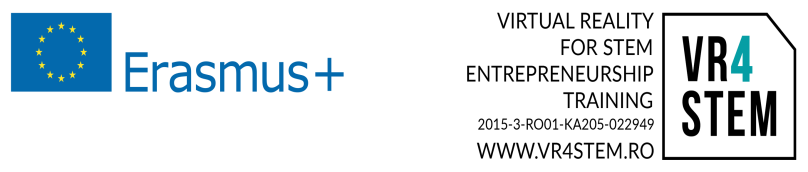 Προσαρμοστείτε
εμπνευστείτε από ανταγωνιστές ή ακόμη και εταιρείες από άλλους τομείς
μερικά από τα κόλπα τους θα μπορούν σίγουρα να προσαρμοστούν στην επιχείρησή σας
Για παράδειγμα:
Τα αθλητικά Nike Shox είναι εμπνευσμένα από αμορτισέρ σε αυτοκίνητο της F1
2
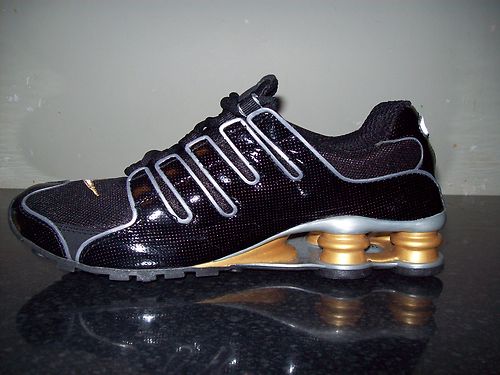 3
Προσθέστε κάτι επιπλέον
Τι θα λέγατε να προσθέτατε κάτι επιπλέον για τον πελάτη?
Ιδανικά κάτι που δεν κοστίζει πολύ, αλλά ο πελάτης έχει την εντύπωση ότι για τα χρήματά τους πήρε κάτι περισσότερο από ό, τι από τους ανταγωνιστές.
4
Προσθέστε κάτι επιπλέον
Για παράδειγμα:
Τα McDonalds δημιούργησαν το Happy Meal ένα προϊόν - φαγητό, σε συνδυασμό με ένα παιχνίδι. Το αρχικό προϊόν – χάμπουργκερ με αναψυκτικό – παραγόταν από εκατοντάδες άλλους ανταγωνιστές.
Η McDonalds πρόσθεσε ένα παιχνίδι στο αρχικό προϊόν και προσέλκυσε μια πολύ ελκυστική κατηγορία – τα παιδιά. Σε αυτή την κατηγορία, τα McDonalds θα συνεχίσουν να κατασκευάζουν και να προσφέρουν άλλα συναφή προϊόντα – τέτοια δώρα για παιδιά.
5
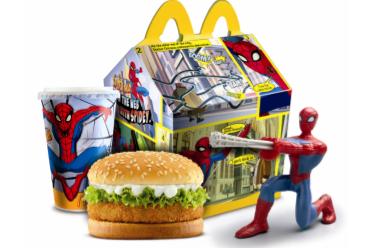 6
Να έχετε διαίσθηση
Εάν το προϊόν σας μπορεί να χρησιμοποιηθεί από ένα παιδί χωρίς εκπαίδευση, είστε σε καλό δρόμο
7
Να έχετε διαίσθηση
Για παράδειγμα:
Το προϊόν της Apple iPhone έβαλε στοίχημα με την απλότητα και την διαισθητικότητα – βγάλτε το από το κουτί και μπορείτε σχεδόν αμέσως να αρχίσετε να το χρησιμοποιείται χωρίς να διαβάσετε το εγχειρίδιο. Τα προϊόντα της θα προσελκύσουν τόσο τους ενθουσιώδεις μ ετο σχεδιασμό, αλλά και τους μη ταλαντούχους  τεχνικά, οι οποίοι προηγουμένως προτιμούσαν τα τηλέφωνα με πληκτρολόγιο.
8
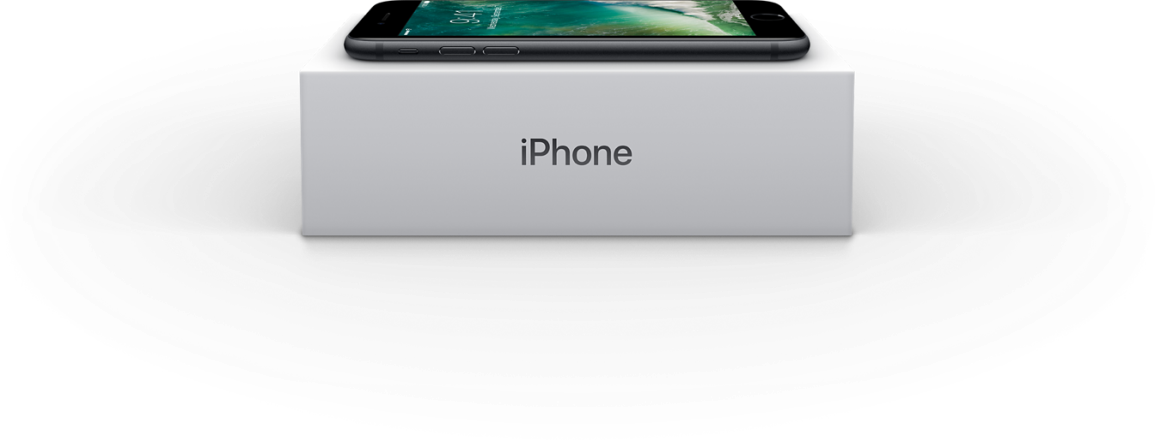 9
Προσωποποιήστε
Είναι ένας πολύ καλός τρόπος για να δημιουργήσετε το δικό σας τμήμα αγοράς. 
Για παράδειγμα
Η εταιρεία Jibbitz βασίστηκε στην παραγωγή παιδικών διακοσμητικών για τα πέδιλα Crocs. Μέσα σε τέσσερα χρόνια η Jibbitz αγοράστηκε από την Crocs για 10 εκατομμύρια δολλάρια!
10
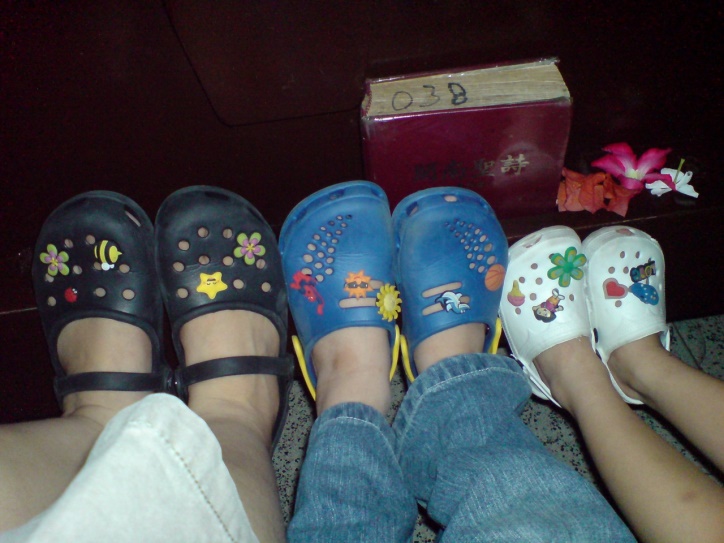 11